وزارة الصحة والسكان القطاع الوقائيوحدة الوبائيات والترصد
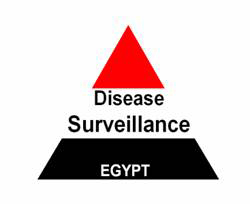 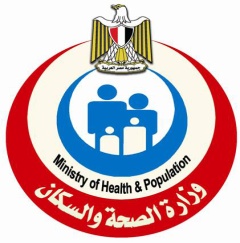 Assiut infectious disease surveillance  unit
 
Dr/Nasr k.w.khalil
MPH/TM
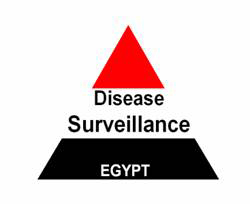 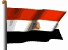 EGYPT
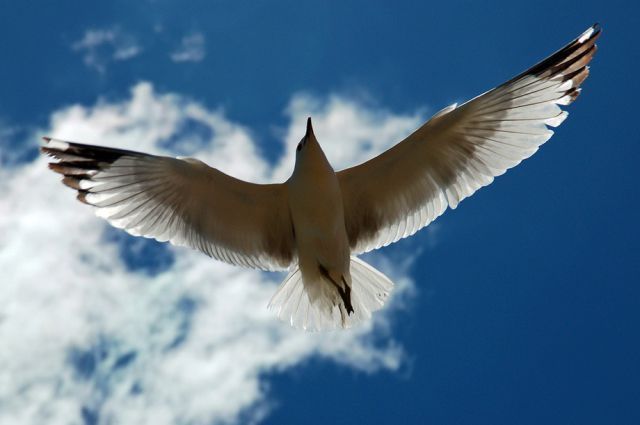 Surveillance
Surveillance is the ongoing systematic 
collection, collation, analysis and 
interpretation of data; and the 
dissemination of information to 
those who need to know in order 
that action may be taken
But keep in mind the goal!
Surveillance is
Information for action!

By implementation of prevention and control measures

In order to reduce morbidityand mortality
4
الترصد يعتمد على الارقام والتدريب


حالات التيفود –الغنايم
الالتهاب السحائى المعابده
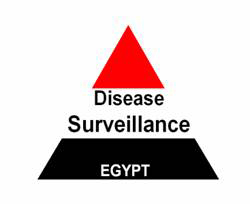 5
Good reminder: surveillance loop
Objectives
Evaluation
Data collection
Data analysis
Action!
Information
6
الأمراض واجبه الإبلاغ الخاضعة لنظام الترصد
مراحل الترصد
الابلاغ الورقى
الابلاغ الالكترونى off-line
الابلاغ الالكترونى on-line
Infectious disease
3 groups
Assiut unit for treatment of viral hepatitis
Monday, November 2, 2015
8
إجمالي الحالات المسجلة ( جميع الأمراض ) علي برنامج النيدز لمحافظة أسيوط من عام 2012م حتي 29/ أكتوبر 2015م
مقارنة بين أعداد الحالات المسجلة شهريا بمحافظة أسيوط خلال الفترة من 2012 حتي 2015م
مقارنة بين جميع الأمراض المسجلة شهريا بكل إدارة بمحافظة أسيوط خلال الفترة من 2012حتي 2015م
مقارنة بين جميع الأمراض المسجلة سنويا بمحافظة أسيوط خلال الفترة من 2012حتي 2015م
مقارنة بين مصادر الإبلاغ الأكثر تسجيلا بمحافظة أسيوط خلال الفترة من 2012حتي 2015م
حالات التهاب الكبدي المسجلة بمحافظة أسيوطخلال الفترة من 2012 حتي 2015م
حالات التهاب الكبدي طبقا للتشخيص بمحافظة  أسيوط خلال عام 2015م
Assiut unit for treatment of viral hepatitis
Monday, November 2, 2015
15
حالات التهاب الكبدي طبقا للتشخيص بمحافظة  أسيوط 
خلال عام 2015م بالنسبة المئوية
عام 2015م بدون جامعة اسيوط
عام 2015م + جامعة اسيوط
حالات التهاب الكبدي طبقا للفئات العمرية بمحافظة  أسيوط خلال عام 2015م بالنسبة المئوية
بدون جامعة اسيوط
مع إضافة جامعة أسيوط
Prevalence of Hepatitis C by Age in Egypt 2009
Opening of 28national treatment centres, 2007-2013
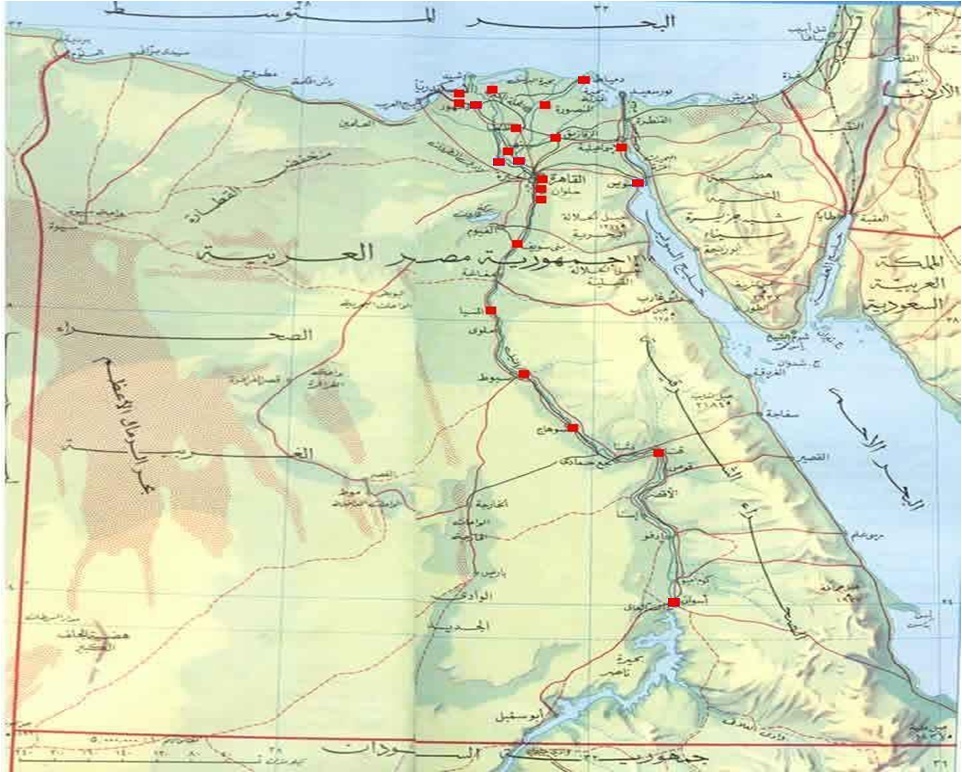 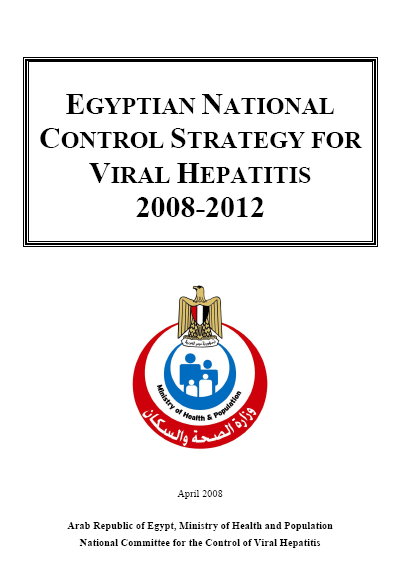 Total number of patients treated with PEG-IFN (2007-2013): 350,000
Annual number of new patients treated: 45,000
Annual budget from the Ministry of Health: 90 million $
Assiut unit for treatment of viral hepatitis
Monday, November 2, 2015
20
Global Prevalence of Hepatitis C
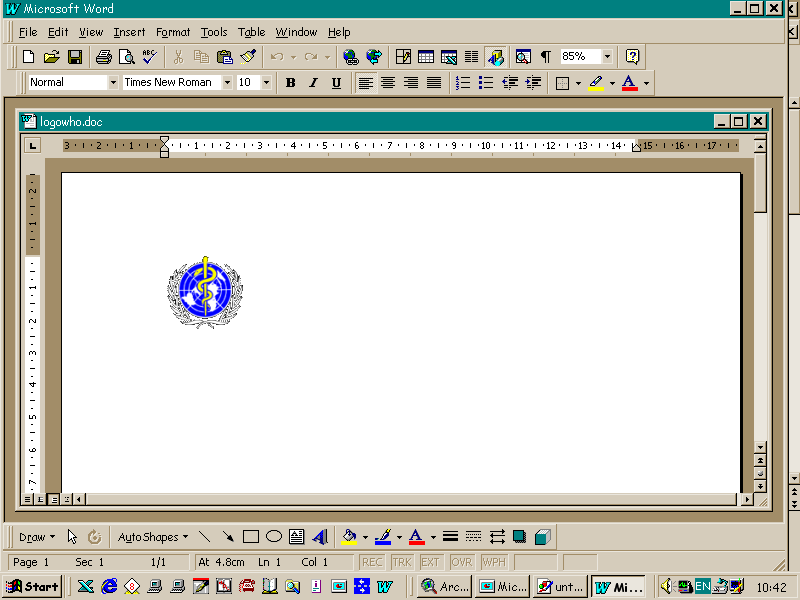 ماذا نريد الان
تسجيل تقريبي لمعظم الحالات 
استكمال المستشفى الجامعي
دخول مستشفى جامعه الازهر
بنك الدم السويسرى
المستشفيات الخاصه 
نوعيه عاليه من التسجيل
تدريب مستمر للافراد 
توعيه الفريق الطبى باهميه تسجيل المعلومات
تطوير أجهزه التسجيل
تقويه الجناح الوقائى
التثقيف الصحى
التحكم فى العدوى 
عدم التكرار
استخدام الرقم القومى
Assiut unit for treatment of viral hepatitis
Monday, November 2, 2015
22
Thanks
For Your Attention
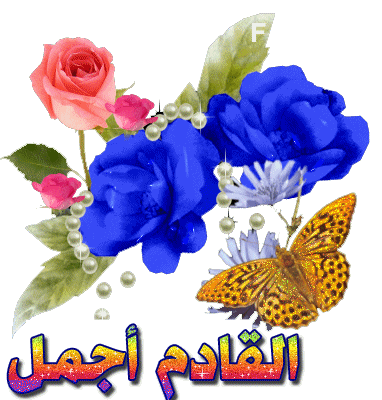 Assiut unit for treatment of viral hepatitis
Monday, November 2, 2015
23